Circadian Rhythm
Stages/REM
Disorders
Hidden Observer
Actor
Sleep
Hypnosis
Dreams
Meditation
Waking Consciousness
Daydreaming and Fantasy
Altered States of Consciousness
Drug-Altered Consciousness
We are here
Substance Abuse
Stimulants
Depressants
Hallucinogens
Good News!
Psychologists have discovered a treatment that strengthens memory, increases concentration, boots mood, moderates hunger & obesity, fortifies the disease-fighting immune system, and lessens the risk of fatal accidents. Moreover, while supplies last, it’s available free of charge!
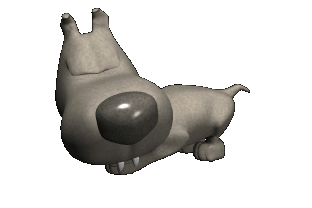 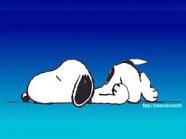 States of Consciousness
Sleep Week!!
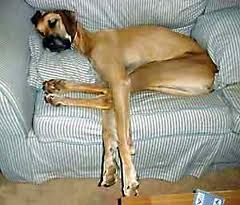 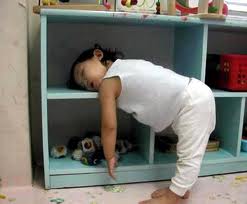 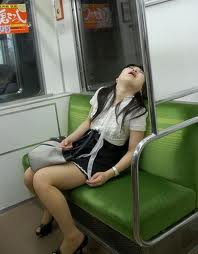 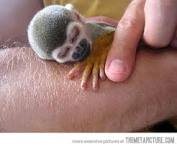 States of Consciousness T/F
Consciousness has an unlimited capacity
Most university students are “night owls” whose performance improves throughout the day
People who sleep 7-8 hours a night tend to outlive those who are chronically sleep deprived.
The most common dreams are those with sexual imagery
The majority of the characters in men’s dreams are female
Most psychologists believe that dreams provide a key to understanding our inner conflicts
Under hypnosis, people can be induced to perform feats they would otherwise find impossible/immoral
In large amounts, alcohol is a depressant, in small amounts, it is a stimulant
Consciousness
What is consciousness?
Our awareness of ourselves and our environment
Waking consciousness
Thoughts, feelings, and perceptions that occur when we are awake and alert
Allows us to reflect and plan
Altered States of Consciousness
A mental state that differs noticeably from normal waking consciousness
Forms of Altered-Consciousness
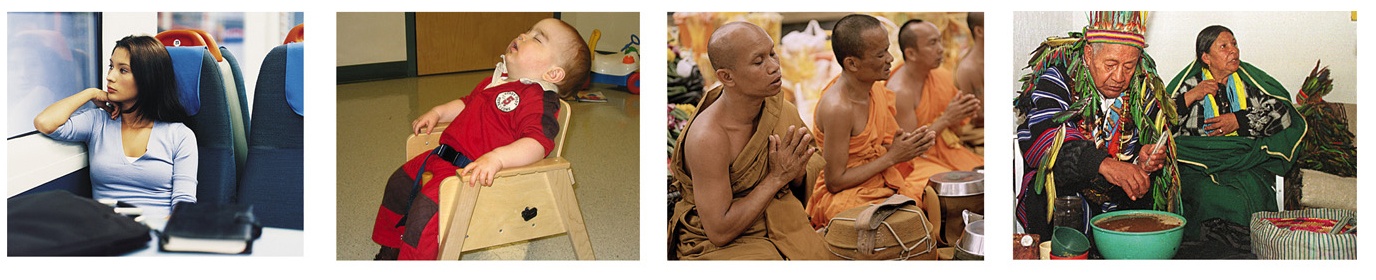 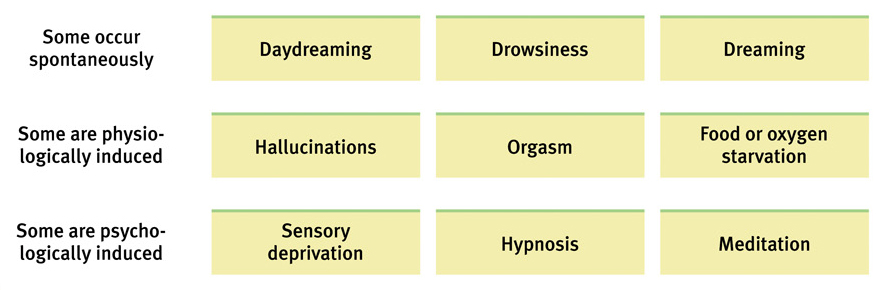 Sleep
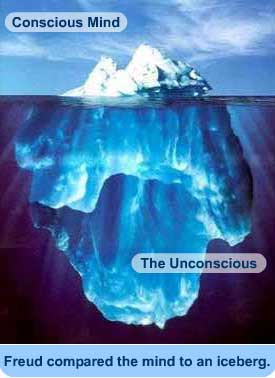 The conscious mind processes information sequentially; it is slow and limited
The unconscious mind processes information simultaneously on multiple tracks
Subconscious processing
Well-learned tasks become automatic
Driving
Typing
When you meet people you unconsciously react to their gender, age and appearance
Bird (color, form, movement, distance)
Consciousness & Information Processing
We are consciously aware of things after our brain processes them
It is slow, but is skilled at solving novel problems
History of Consciousness
Psychology began as a science of consciousness. (Titchner and Structuralism)

Behaviorists argued about alienating consciousness from psychology.

However, after 1960, mental concepts (consciousness) started reentering psychology.
[Speaker Notes: OBJECTIVE 1| Discuss the history of psychology’s study of consciousness and contrast conscious and unconscious information processing.]
Biological Rhythms/“Clocks”
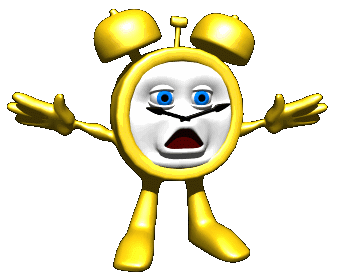 Include:
Annual Cycles
Geese migrate, bears hibernate, mood changes (SAD)
28-day cycles
Menstrual Cycle
Lunar Cycle
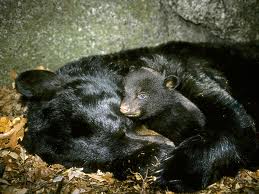 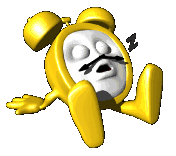 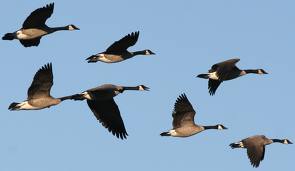 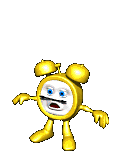 Biological Rhythms/“Clocks”
24-hour cycles (Circadian Rhythm)
Varying alertness (changes with age), body temperature, hormone secretions
Disrupted by jet lag, irregular sleep patterns, light exposure 
More on light exposure…
Retinal proteins trigger the suprachiasmatic nucleus—a pair of pinhead sized clusters of 20,000 cells that control the circadian clock
Pineal gland: releases melatonin(sleep hormone)
Adenosine:  accumulates the longer we are awake
(Caffeine inhibits)
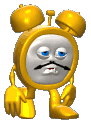 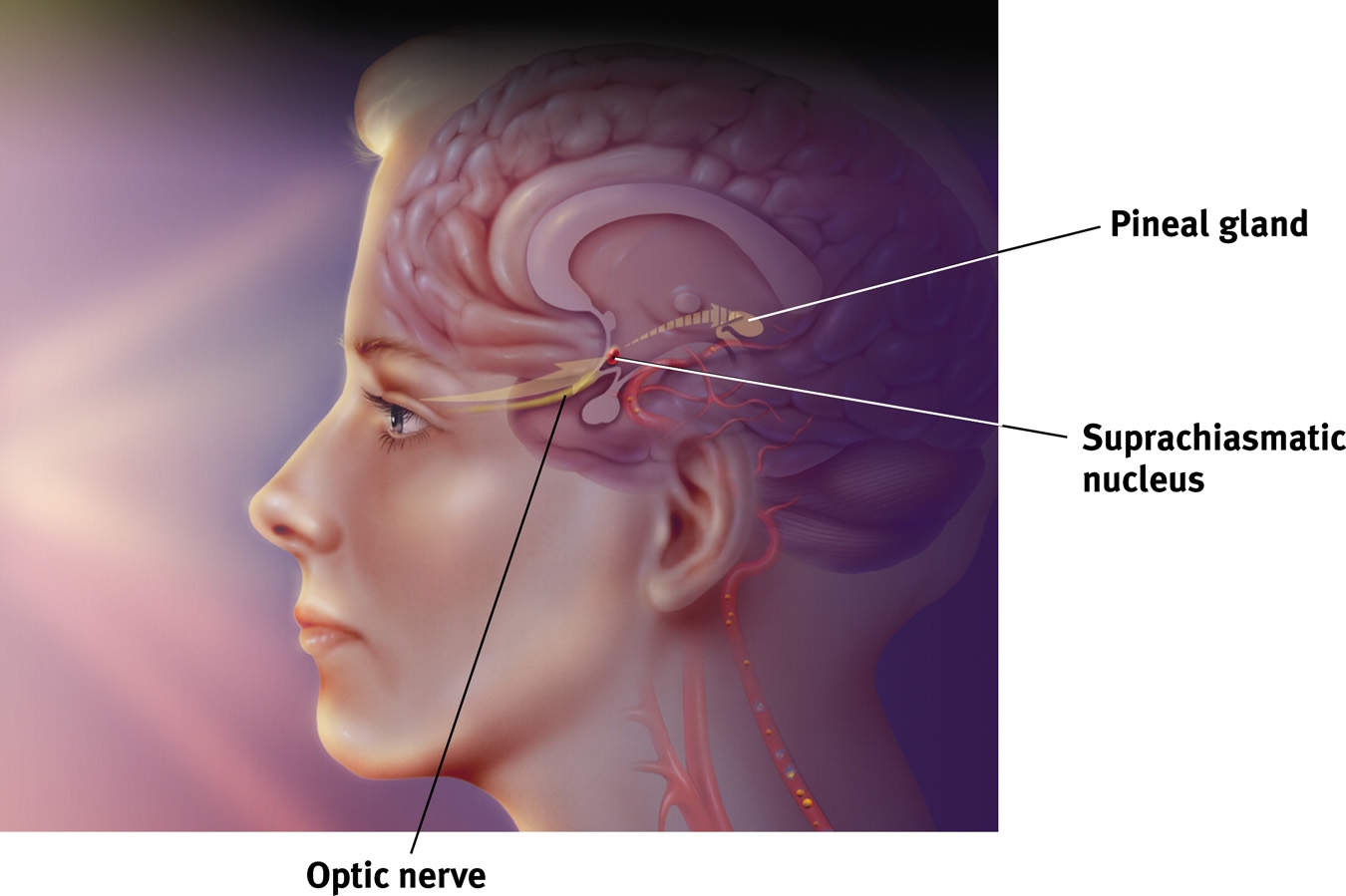 Circadian Rhythms
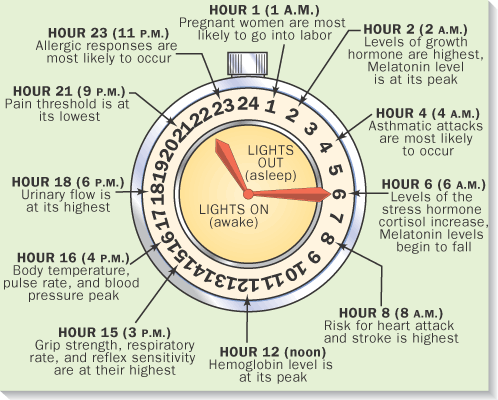 Biological Rhythms/“Clocks”
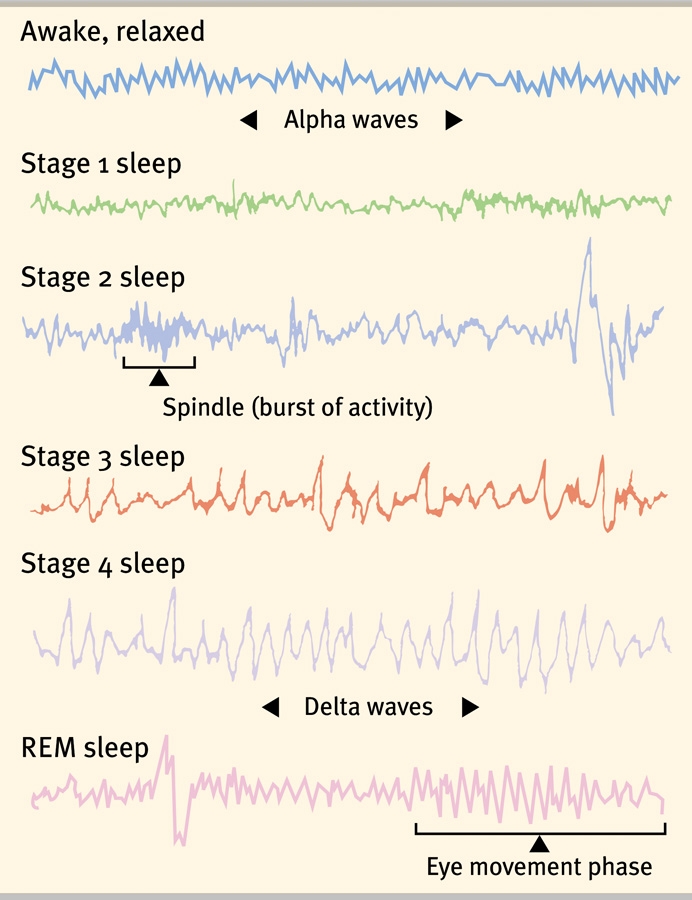 90-minute cycles
5 Stages of sleep
Stage 1
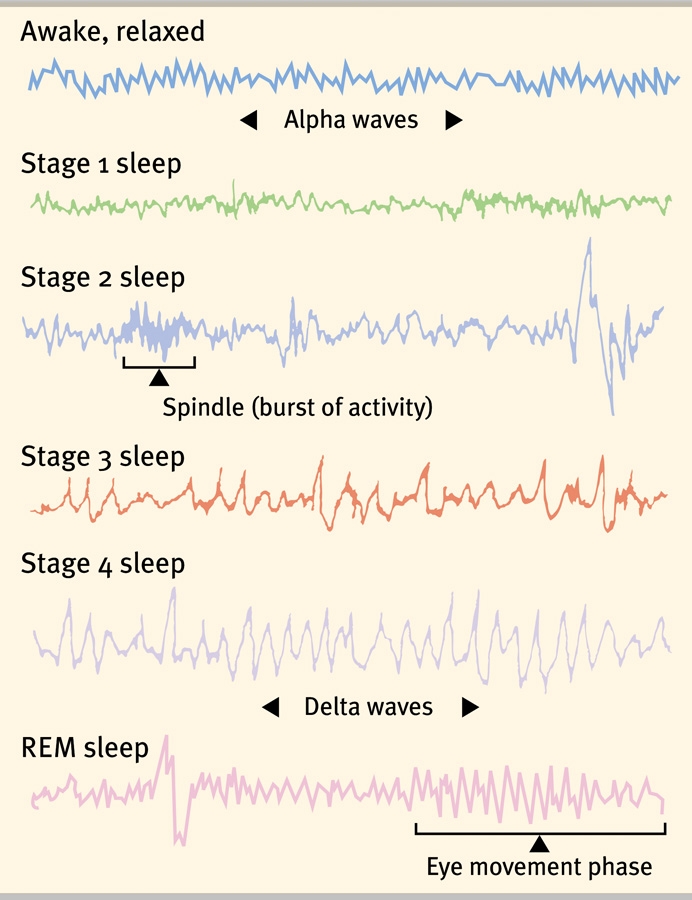 Brief 
Slowed breathing
Irregular brain waves
Images resembling hallucinations 
Sensation of falling, something being thrown at you, etc.
Your body jerks or twitches
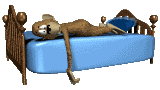 Stage II
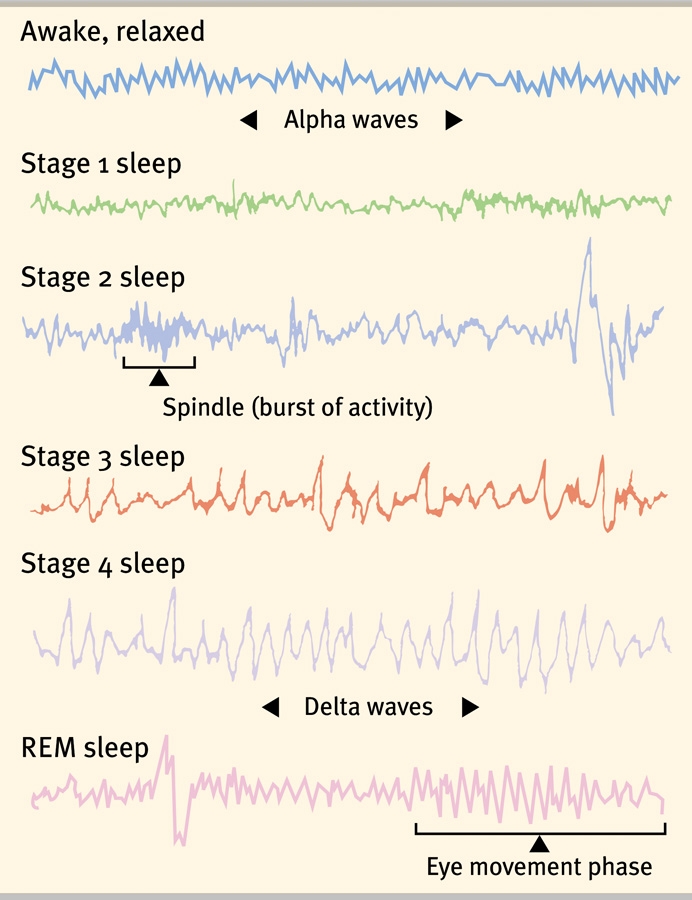 20 minutes long
Sleep spindles (bursts of rapid, rhythmic brain wave activity)
Can still be awakened without too much difficulty
Sleep talking occurs in this stage
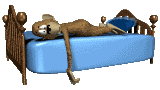 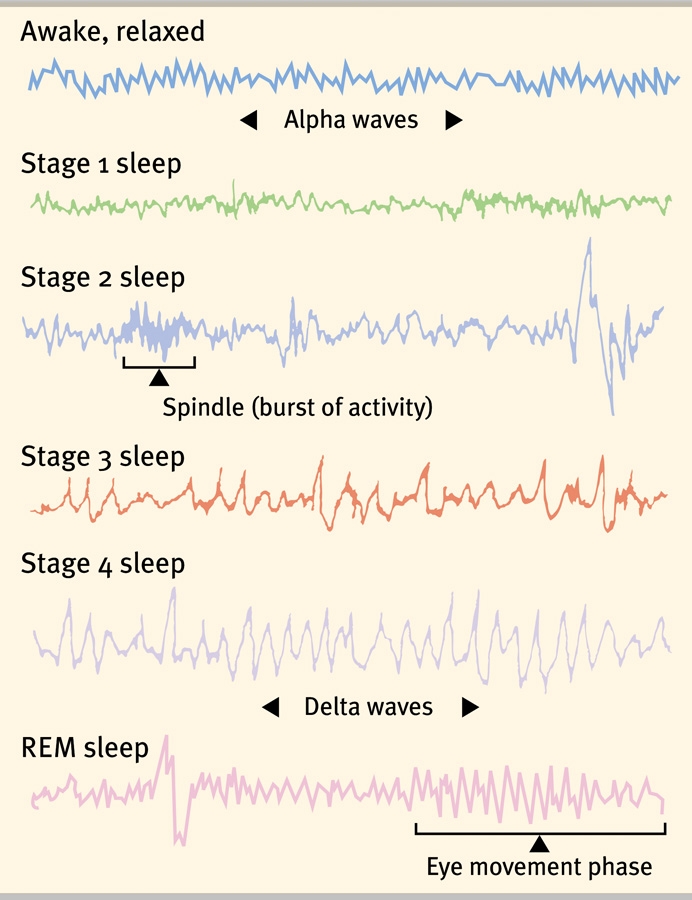 Stage III
Lasts for 30 minutes (spend about ½ of the night in stages 2-3)
Begins to emit large delta waves
Difficult to wake
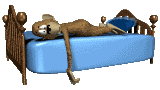 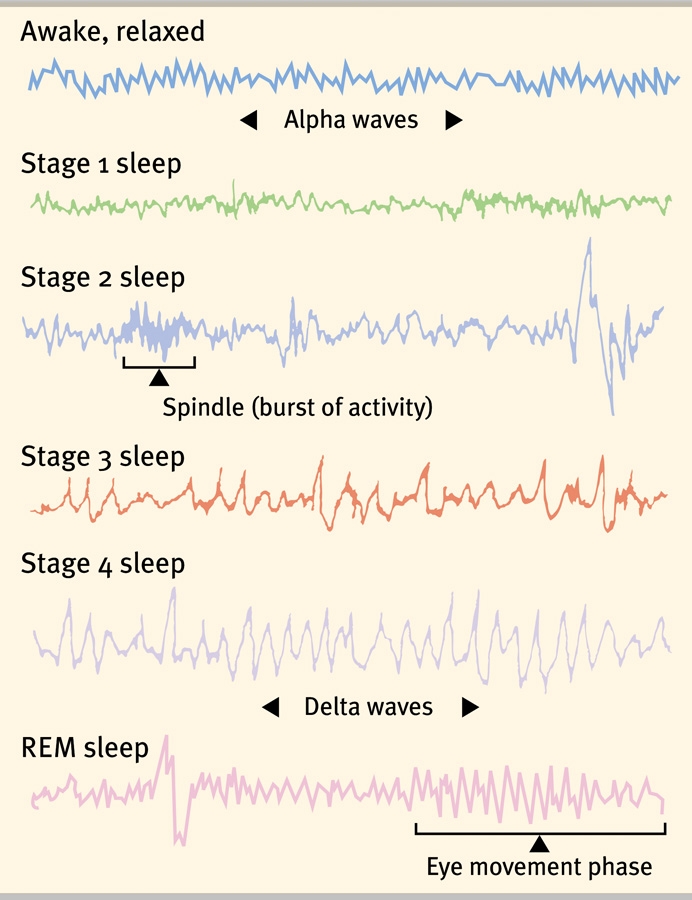 Stage IV
Last for 30 minutes
Large, slow delta waves present
Children may wet the bed
Sleepwalking may occur
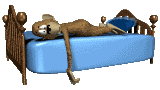 Stage V: REM
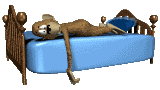 Rapid Eye Movement 
About 10 minutes long
Occurs about an hour after you fall asleep
Ascend through stages 3,2 
Rapid brain waves, mimic that of being awake
(Dreaming!)
Heart rate rises
Breathing becomes rapid
Eyes dart around
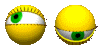 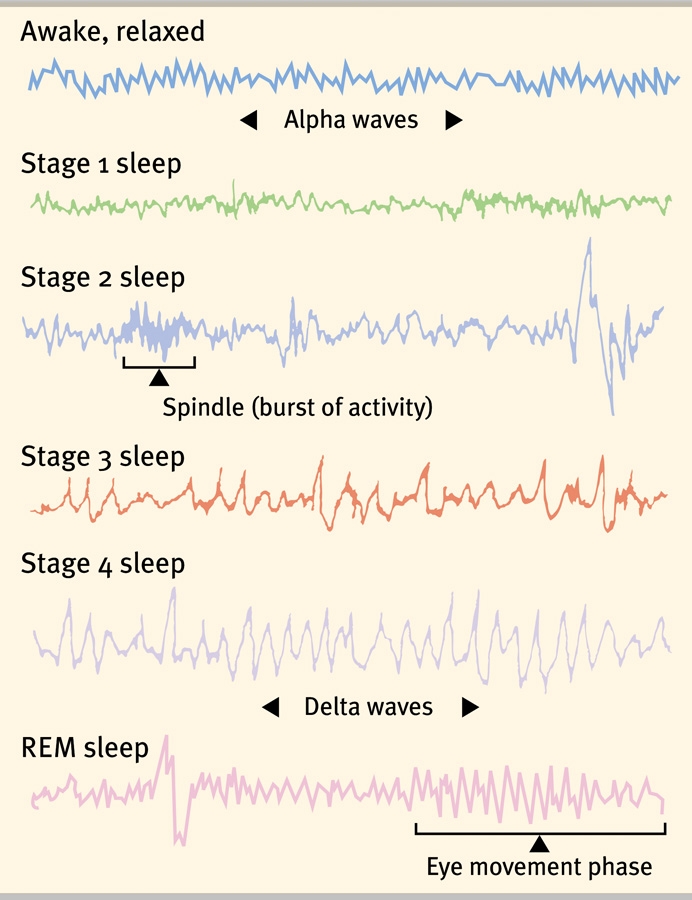 Stage V: REM
Brain is active, but body is paralyzed 
Brainstem blocks neural messages
Must be laying down for REM sleep
Cannot be easily awakened 
Paradoxical nature of REM sleep
Over 100,000 dreams in one’s lifetime
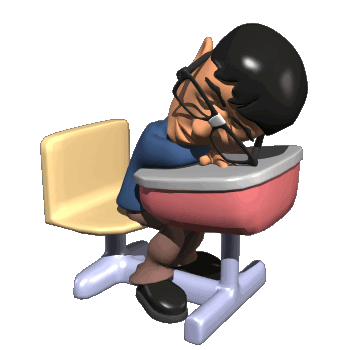 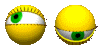 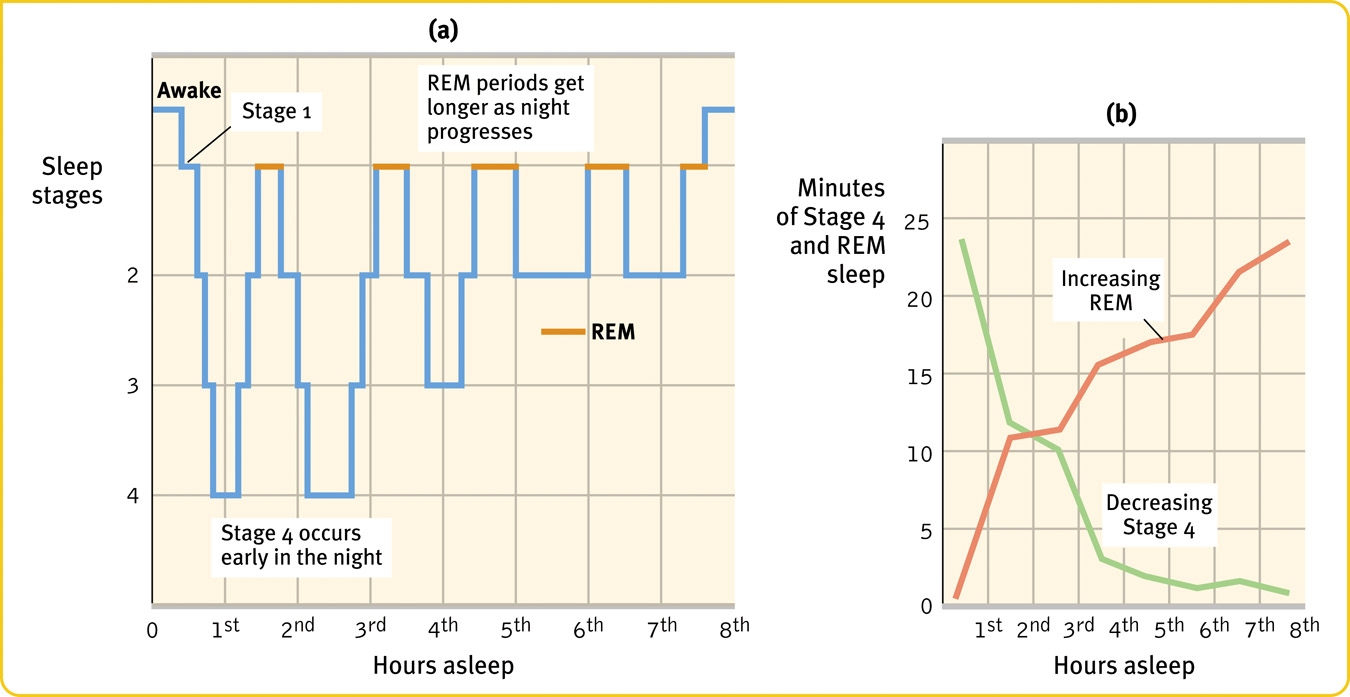 Fun Fact:  people don’t snore while they are dreaming!
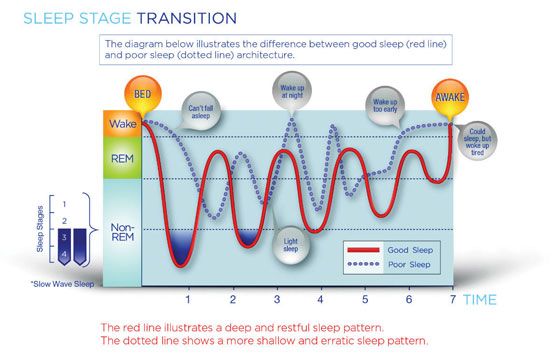 Sleep & Sensation
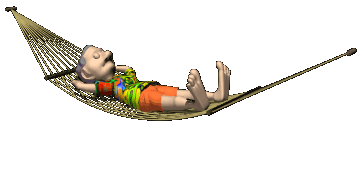 Why don’t we fall out of bed?
Auditory cortex still functions during sleep
Main point: We process most information outside of our conscious awareness
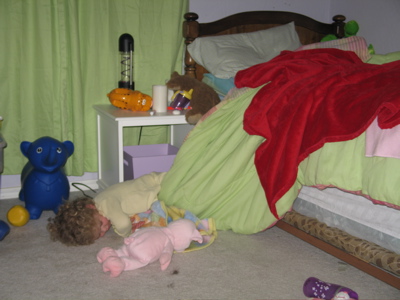 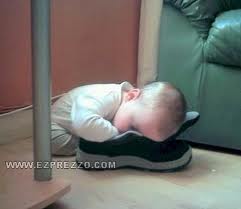 Why Do We Sleep?
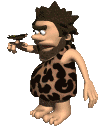 4 Theories:
Sleep Protects
Sleep helps us recuperate 
Restores and repairs brain tissue
Sleep helps us remember
Rebuilds our fading memories of the day’s experiences
“Just sleep on it”
Sleep plays a role in the growth process
Pituitary gland releases during sleep
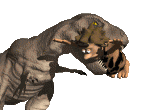 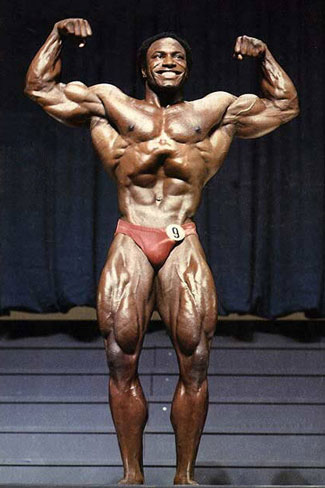 Sleep
How much sleep to we need?
Babies sleep 2/3 of their day
Adults: no more than 1/3
Can be genetically influence
Culturally influenced
Most people will sleep 9 hours unhindered
Sleep debt
Brain keeps an account for up to two weeks!
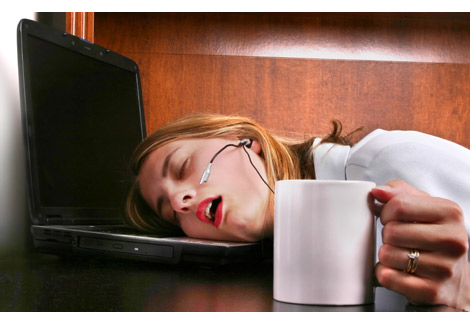 Can you just make up lost sleep in one night?
NO
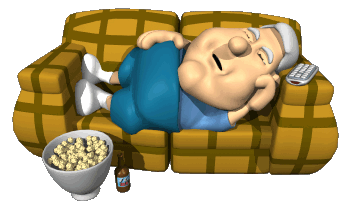 The Effects of Sleep Deprivation
Tiger Woods said that one of the best things about his choice to leave Stanford for the professional golf circuit was that he could now get enough sleep! 
4 in 5 Americans wish they could get more sleep on weekdays
High risk for accidents, difficulty studying, diminished productivity, tendency to make mistakes, irritability, fatigue
Did You Know?
High school and college students are among the most sleep deprived people in our population. 60% are sleepy during the day and 30% fall asleep in class at least once a week 
Sleep deprivation costs $150 billion each year in higher stress and reduced worker productivity-(National Commission on Sleep Disorders, 2003.) 
Childhood sleeplessness is a high risk factor for adolescent alcohol and drug abuse-children with sleep problems are twice as likely to abuse drugs when teenagers. (Univ. of Mich. April 2004 sleep study.) 
30-40% of heavy truck accidents are due to driver fatigue. National Sleep Foundation, 2002 Annual Sleep Survey.
Sleep Deprivation
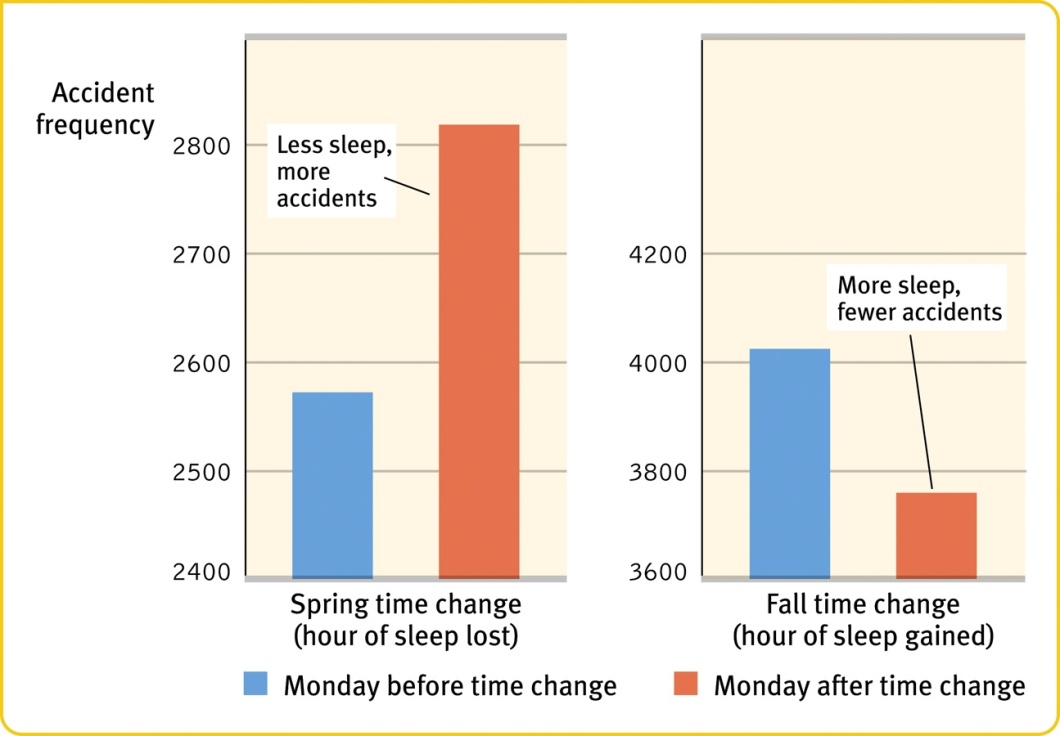 Exxon Valdez Oil Spill
Chernobyl Nuclear Accident
Suppression of immune system
Circadian Rhythm
Stages/REM
Disorders
Hidden Observer
Actor
Sleep
We are here
Hypnosis
Dreams
Meditation
Waking Consciousness
Daydreaming and Fantasy
Altered States of Consciousness
Drug-Altered Consciousness
Substance Abuse
Stimulants
Depressants
Hallucinogens
Insomnia
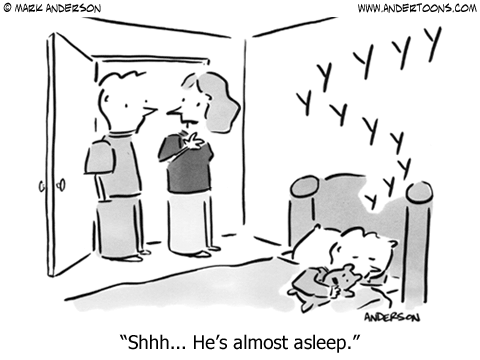 Narcolepsy
Sleep Apnea
Night Terrors
Sleep Walking
Sleep Disorders
Insomnia
Persistent problems in falling or staying asleep
20% of the population
Sleeping pills & alcohol can aggravate the problem (reduces REM)
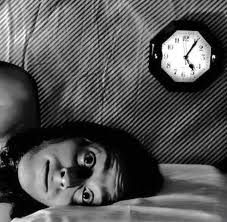 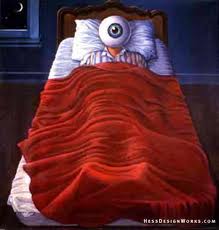 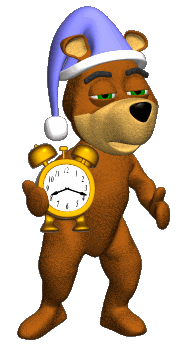 Insomnia
Fixes:
Relax before bedtime with a dim light
No caffeine! 
Drink a glass of milk
Regular sleep schedule 
Exercise—but not in late evening
Hide the clock
***Fatal Familial Insomnia https://www.youtube.com/watch?v=nIeTVVAEFn8
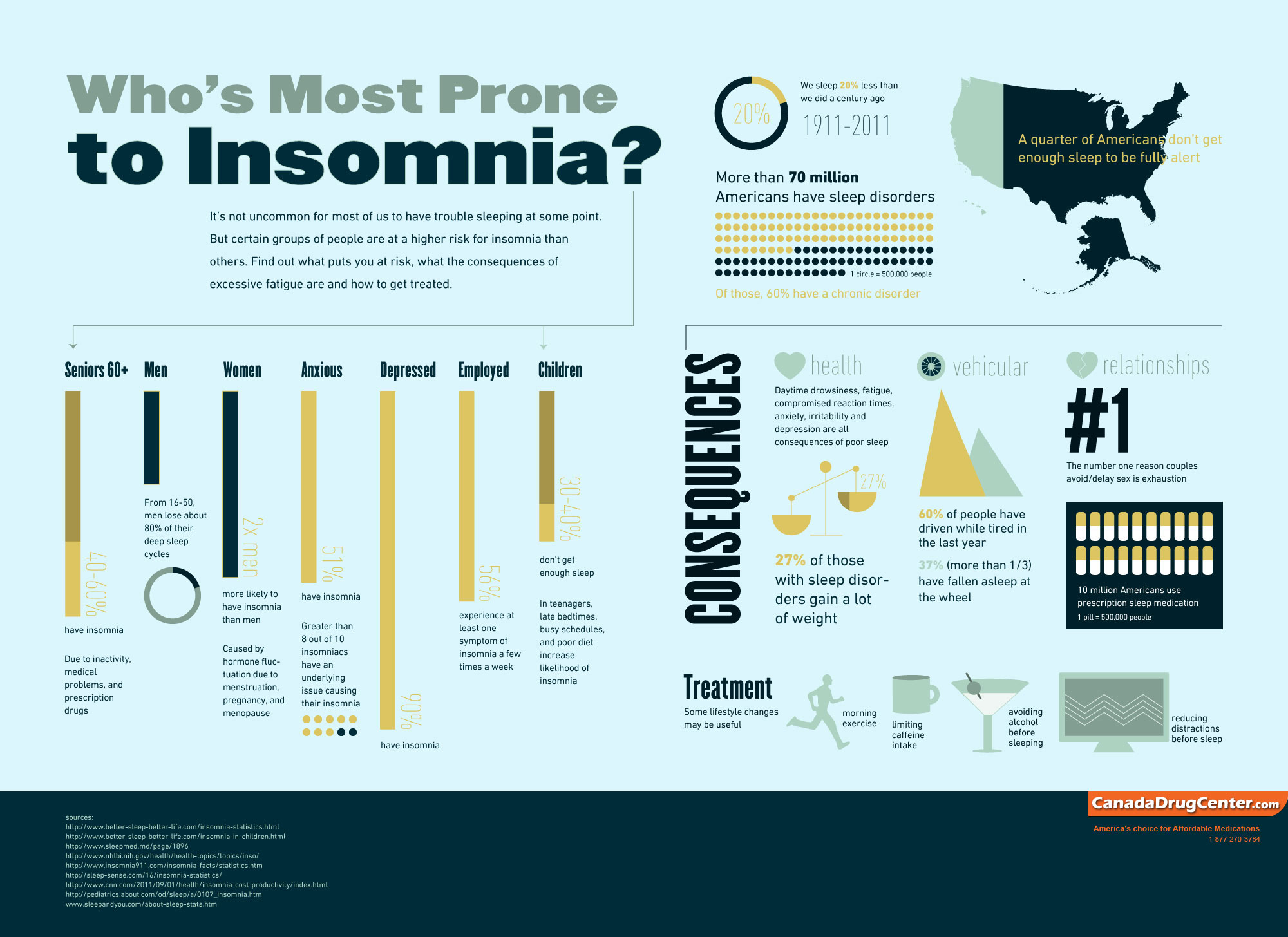 Narcolepsy
Uncontrollable sleep attacks
Directly into REM
Usually lasts less than 5 minutes
1 in 2000 people
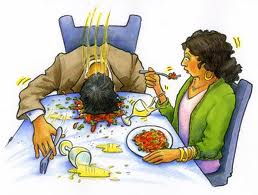 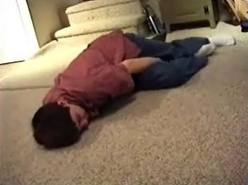 Sleep Apnea
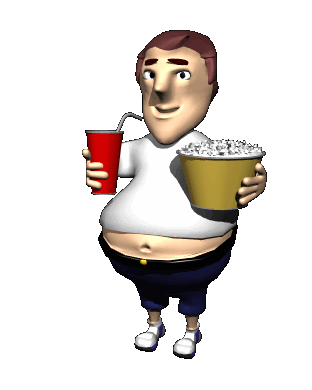 “With no breath”
Temporary cessations of breathing during sleep and repeated momentary awakenings. 
Unaware
18 million people in US
Treatment: C-PAP mask
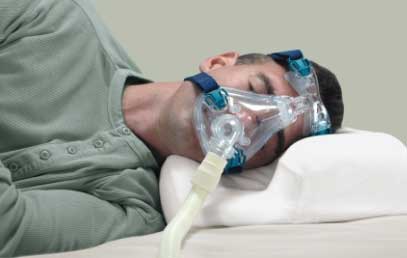 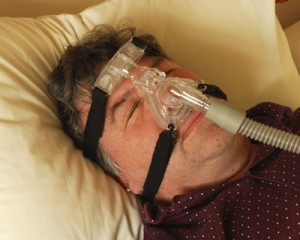 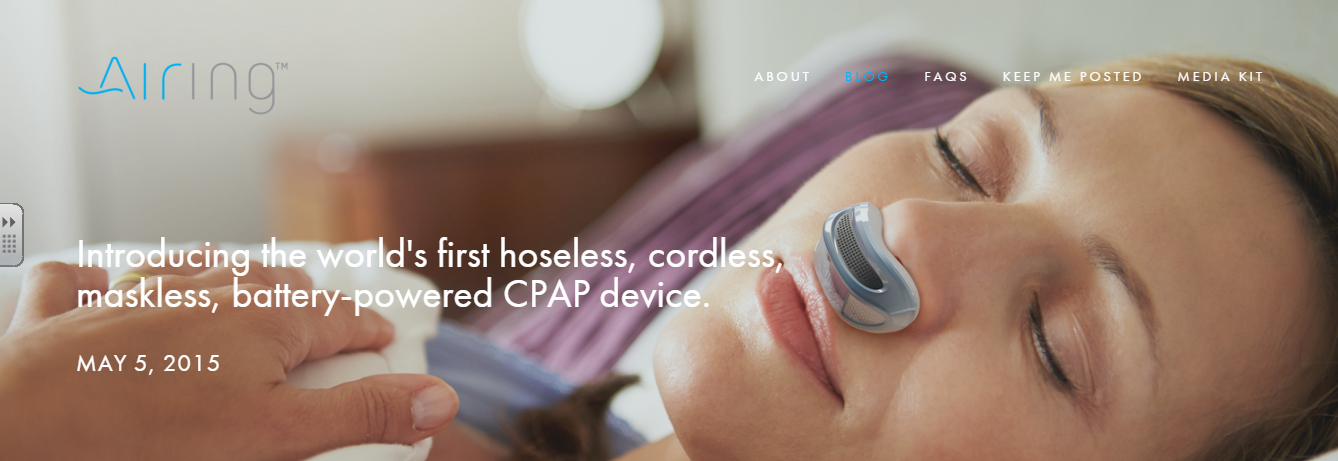 Night Terrors
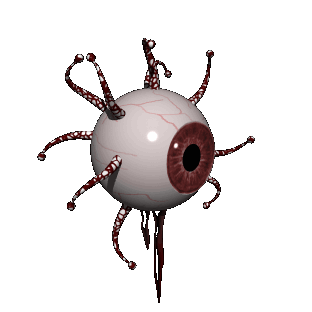 Targets mostly children
Appear terrified
Remember nothing
NOT nightmares 
Occurs in Stage 4
Sleep Walking (Somnambulism)
Stage 4 disorder 
Effects an estimated 10 percent of all humans at least once in their lives.
Not recalled the next morning
More common in children
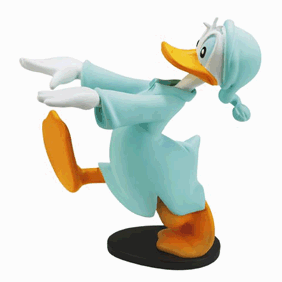 [Speaker Notes: REM Behavior Disorder]
Circadian Rhythm
Stages/REM
Disorders
Hidden Observer
Actor
Sleep
Hypnosis
Dreams
Meditation
Waking Consciousness
We are here
Daydreaming and Fantasy
Altered States of Consciousness
Drug-Altered Consciousness
Substance Abuse
Stimulants
Depressants
Hallucinogens
DREAMS
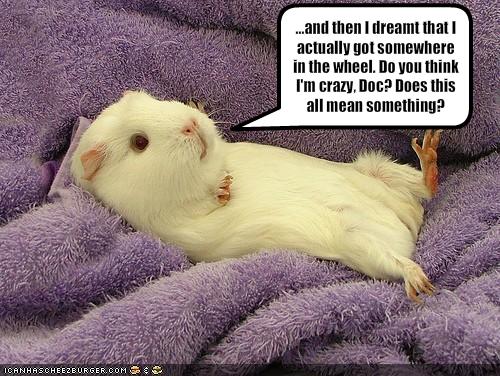 Part FOUR
Dreams
Dreams
Sequence of images,                                                          emotions & thoughts                                                                   that pass through a                                                                       sleeping person’s mind
Lucid Dreams
Awareness of one’s                                                                                        dreams
Typically happens when the dreamer experiences something strange
Stop to question their reality 
Realize they are in a dream
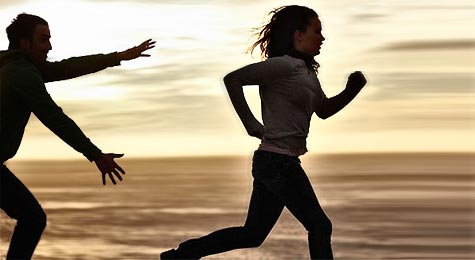 Dreams
Average number of                                                   dreams?
4 to 5 times per night
90 minutes apart during                                                                  REM (sleep cycle)
Range
First dream: 10 minutes
Last dream: 30 minutes
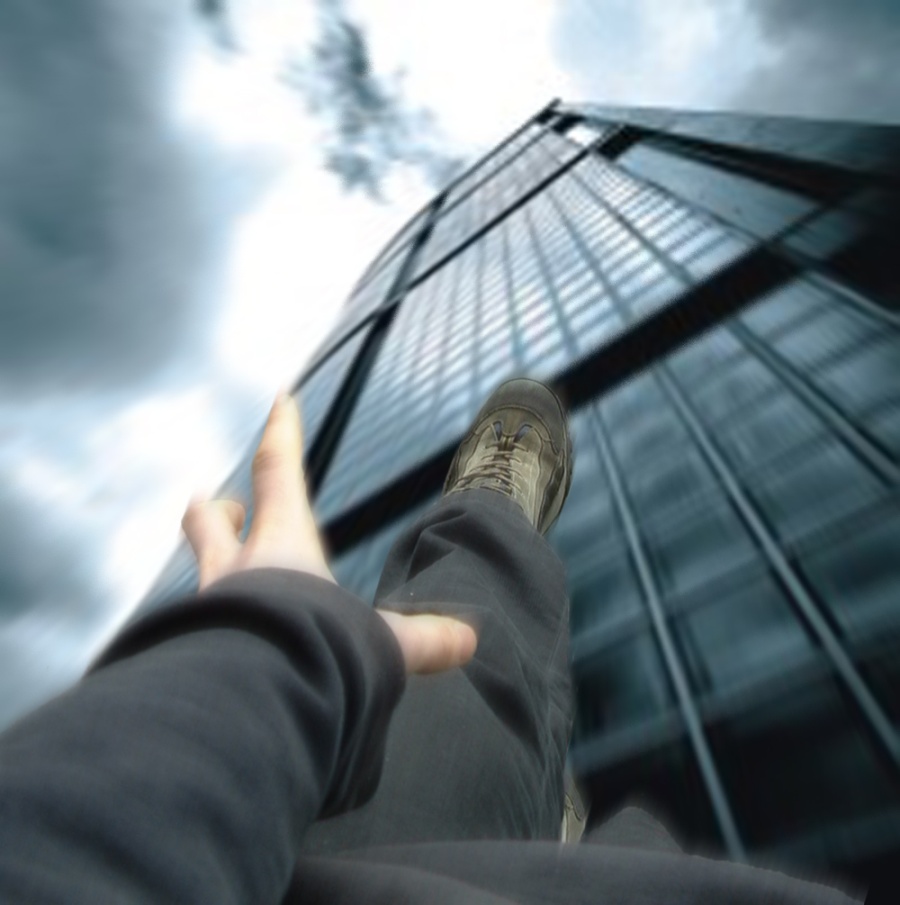 Dreams
Most researchers agree that dreams reflect our waking thoughts, fantasies and emotions
Calvin Hall (dream researcher; 1966)
Dreams reflect everyday & mundane events
Dominated by emotionally significant people
Almost ALWAYS from a first-person perspective
Self-centered; we dream about ourselves
Link between dreams and waking life?
Day Residue (Sigmund Freud)
Culture and dreams?
Dreams
Chased/pursued (81.5)
Rapid falling (76.5)
Sexual experiences (73.8)
Teachers/studying (67.1)
Being late (59.5)
Verge of falling (57.7) 
Death (54.1)
Trying again & again to do something (53.5)
Flying/soaring (48.3)
Failing exam (45.0)
Being attacked (42.4)
Frozen with fright (40.7)
Back from the dead (38.4)
Being a child again (36.7)
Being killed (34.5)
Swimming (34.3)
Insects/spiders (33.8)
Being nude (32.6)
Being inappropriately dressed (32.5)
Dream Theories
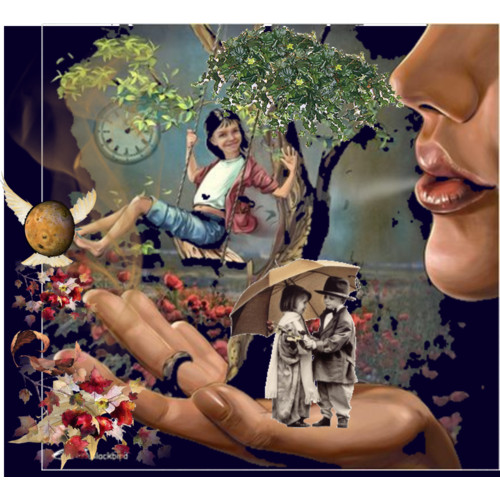 https://www.youtube.com/watch?v=2W85Dwxx218&t=18s
Theory: Wish-Fulfillment
Sigmund Freud
The Interpretation of Dreams (1900)
An expression of unconscious desires &                                                               internal conflicts; provide a safety valve                                                 by which to dispose of unacceptable                                                               feelings
Unconscious may try to censor & disguise true meaning of dreams
Manifest Content v. Latent Content
What is required to decipher the latent content of one’s dreams?
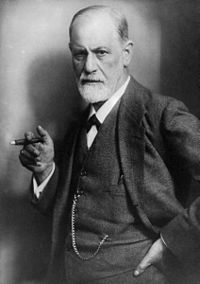 Theory: Cognitive Problem-Solving
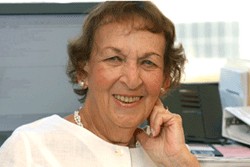 Rosalind Cartwright
Dreams provide an                                                                                                          opportunity to work                                                                              through everyday                                                                                   problems & emotional                                                                      issues; continuity between                                                                                                    waking & sleeping thought
Allows for creative thinking with regards to pressing personal issues because dreams are not restrained by logic or realism
Theory: Activation-Synthesis
J. Allan Hobson (and McCarley)
Dreams are the side effects of the neural activation that produces beta brain waves during REM sleep
Neurons that fire periodically in the pons inhibit voluntary movement & send random signals to the cortex
The cortex synthesizes/constructs a dream from memories and other stored information in order to make sense of these signals
The frontal lobes are more-or-less shut down during dreaming; significance?
Other Dream Theories
Information Processing
Dreams may help sift, sort and fix a day’s experiences in our memories
Physiological Function
Dreams provide the sleeping brain with periodic stimulation to develop and preserve neural pathways